DÍA 3

PNL EFECTIVA (PROGRAMACIÓN NEURO-LINGUÍSTICA) APLICADA A LA HIPNOTERAPIA INTEGRATIVA


CONFIDENCIAL Y EXCLUSIVO PARA MIEMBROS DEL DIPLOMA PROFESIONAL DE HIPNOSIS E HIPNOTERAPIA INTEGRATIVA
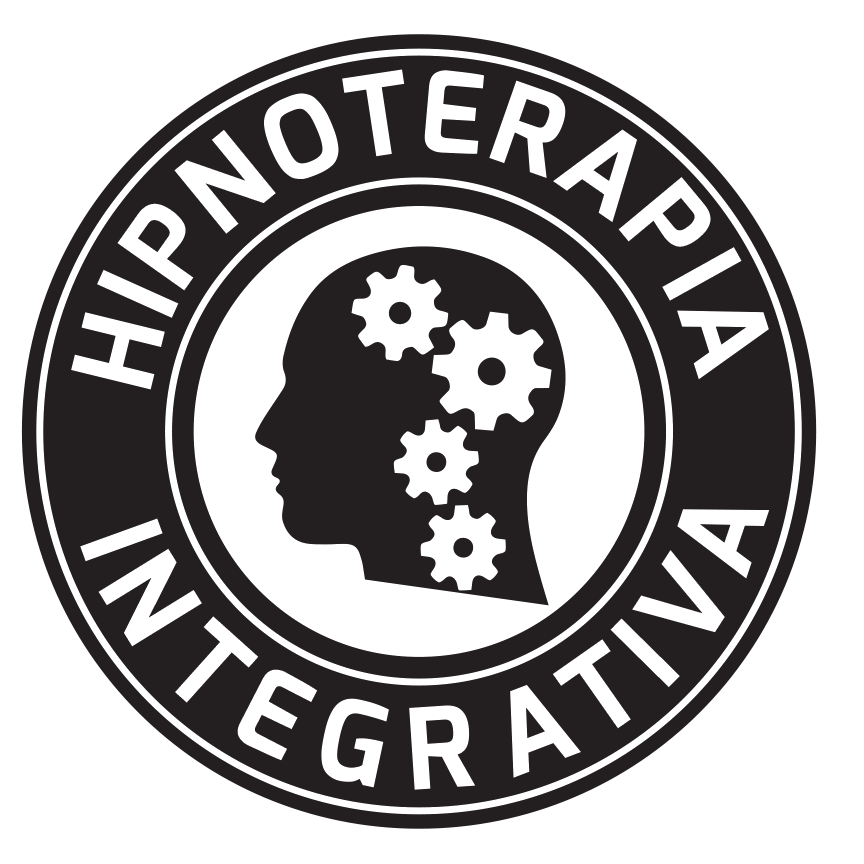 RESUMEN DE LO APRENDIDO EL DÍA ANTERIOR
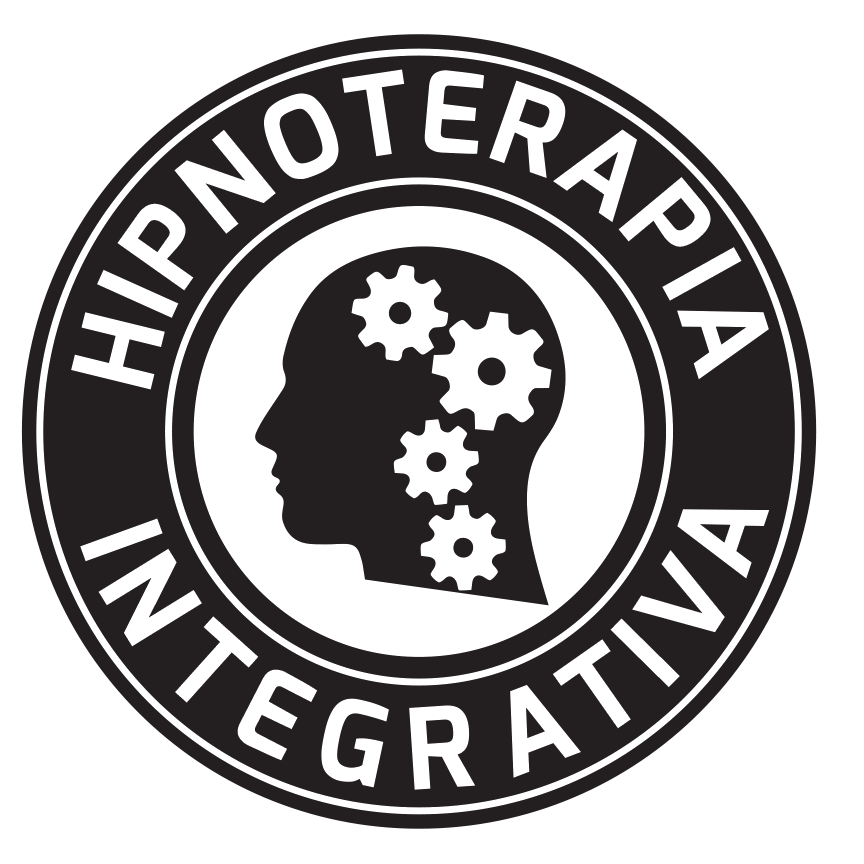 La base de la PNL es: El estudio de la estructura de la experiencia subjetiva
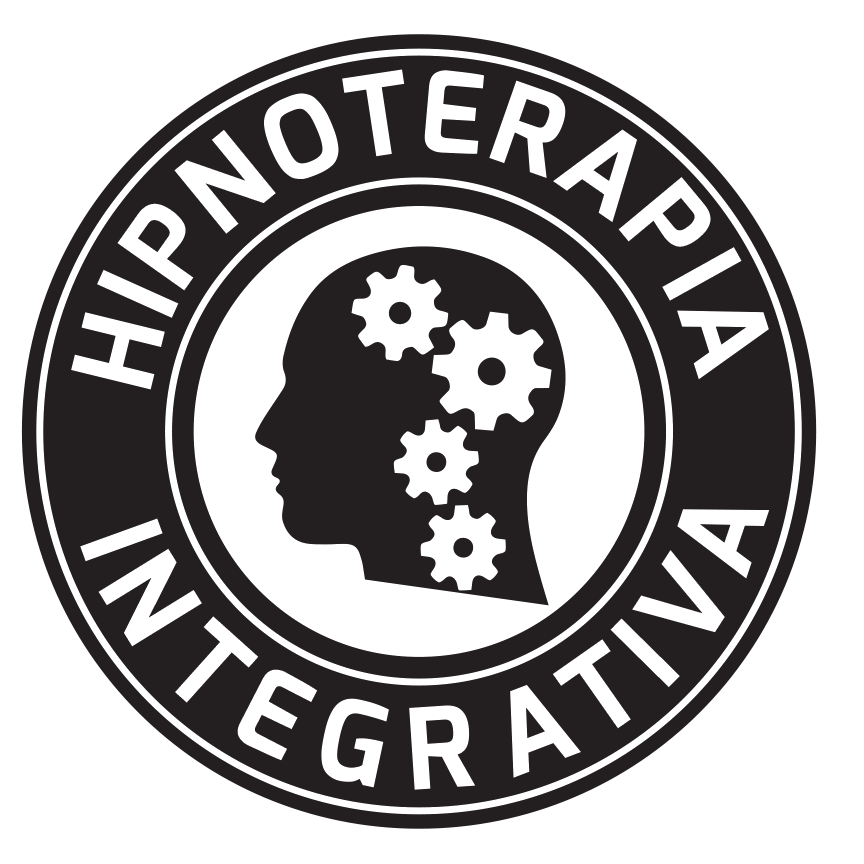 “Si una persona puede hacer algo, puede ser modelado y transferido a otras y cualquier persona puede aprender a hacerlo”
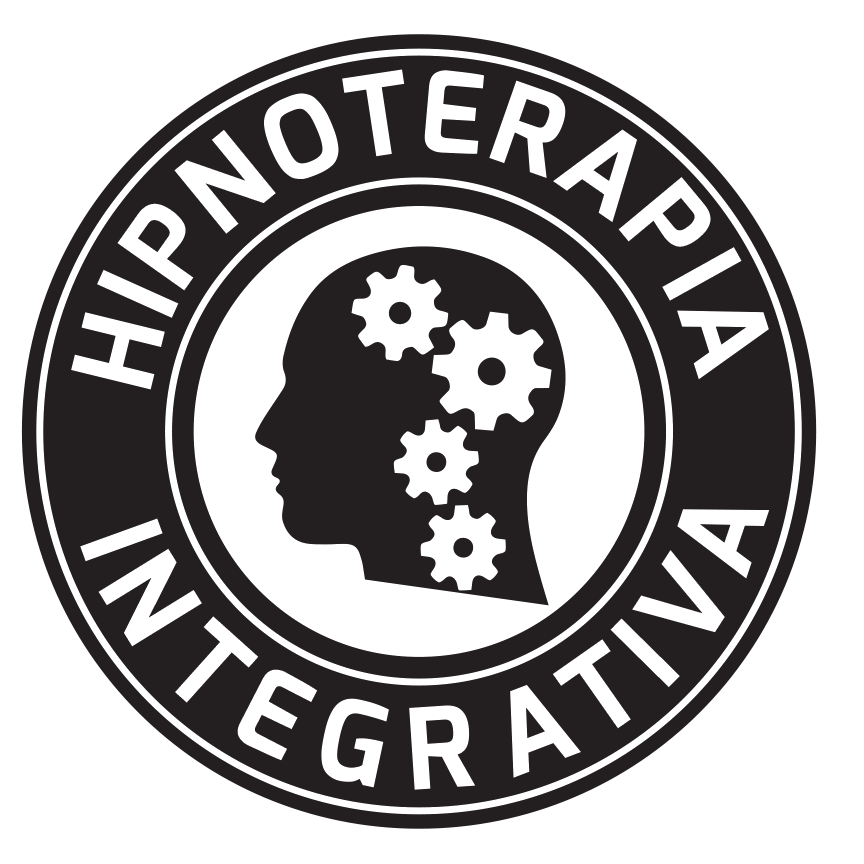 Programación: Forma de Organizar Ideas y acciones en la mente (nuestros programas)Neuro: Proceso neurológico a través de los sentidosLinguística: Comunicación (verbal y no verbal)
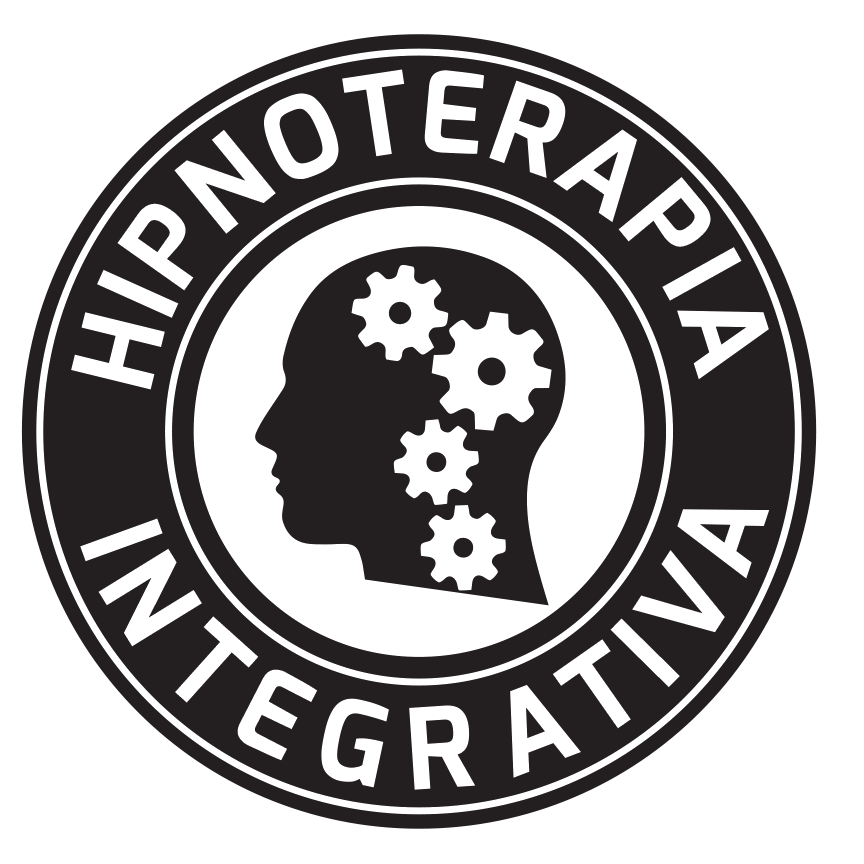 Origen PNL: Nace en los años 70
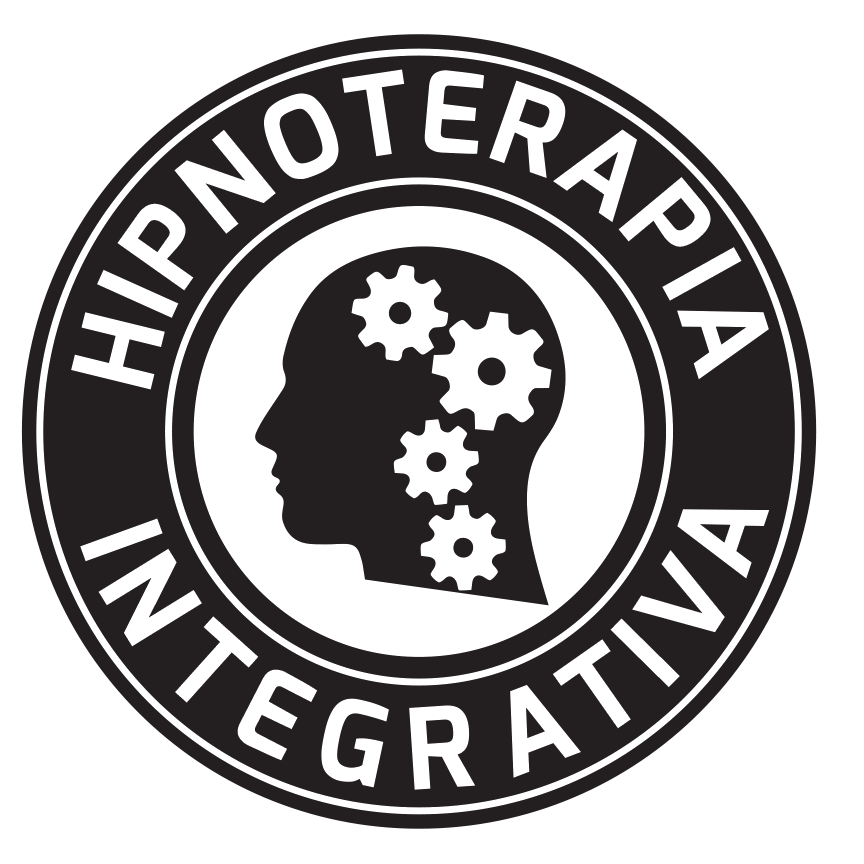 Objetivo: Su objetivo era sistematizar las estrategias de los terapeutas eficaces clínicamente, para poder aprenderlas y reproducirlas en otros contextos. (Milton Erickson, Virginia Satir, Fritz Perls)
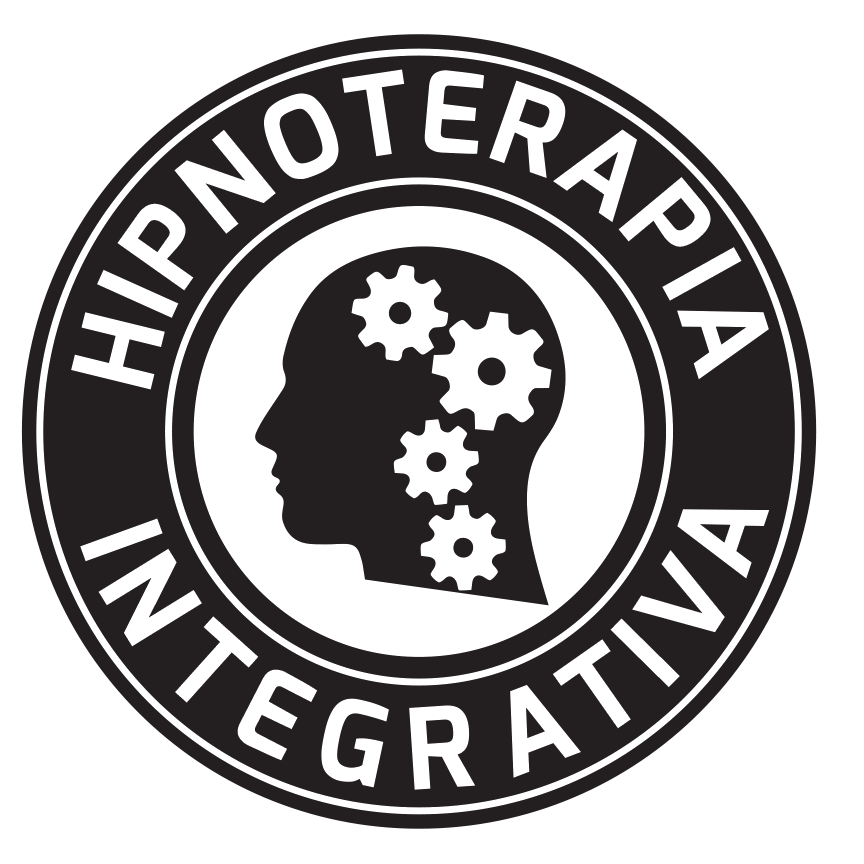 El estado mental/emocional determina comportamiento¿Como cambiar estado? Cambiando fisiología y la representación subjetiva de la experiencia de cada persona (foto o película mental sobre la realidad)
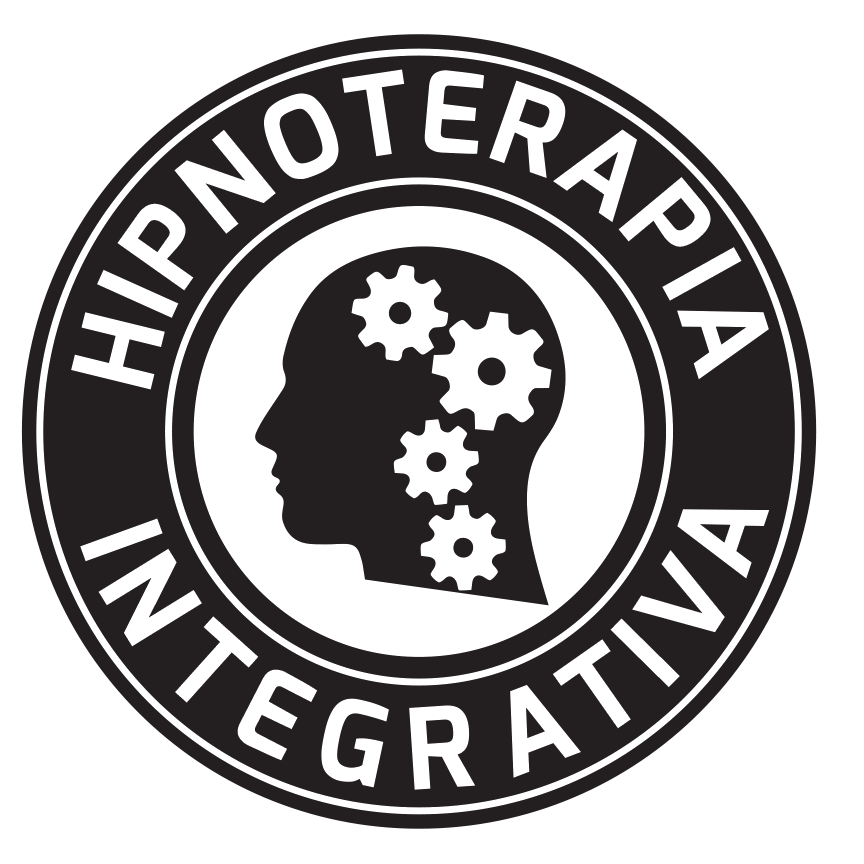 La memoria no es fija, va cambiando y se puede modificar, así como las emociones asociadas
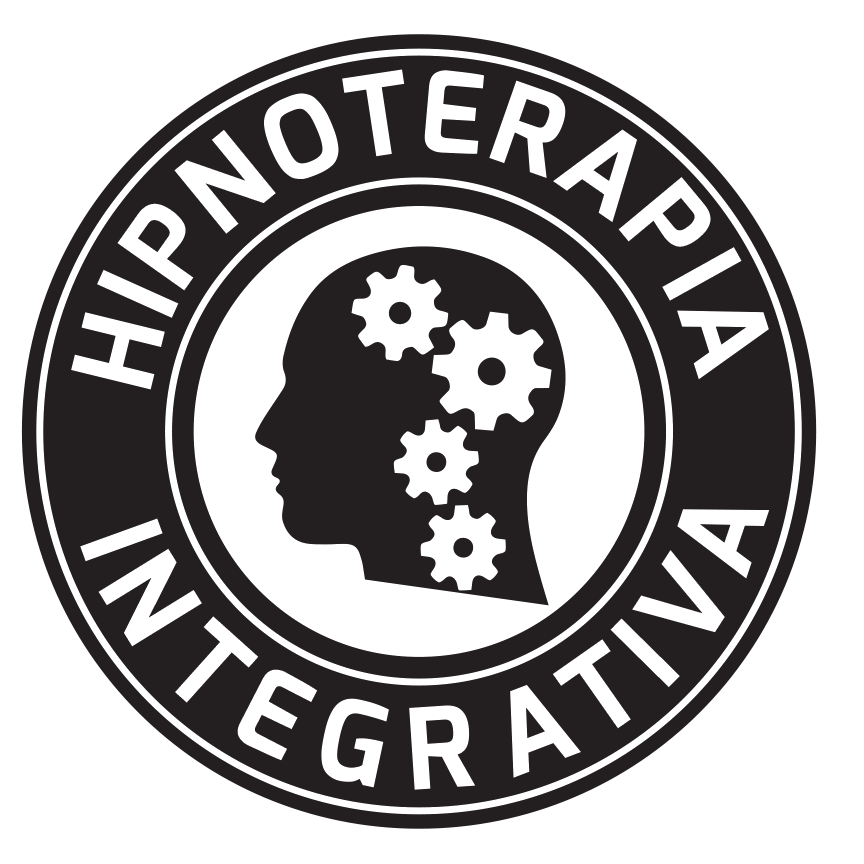 Sistema Representacional de nuestra realidad (V.A.K.O.G)VisualAuditivoKinestésicoOlfativoGusto
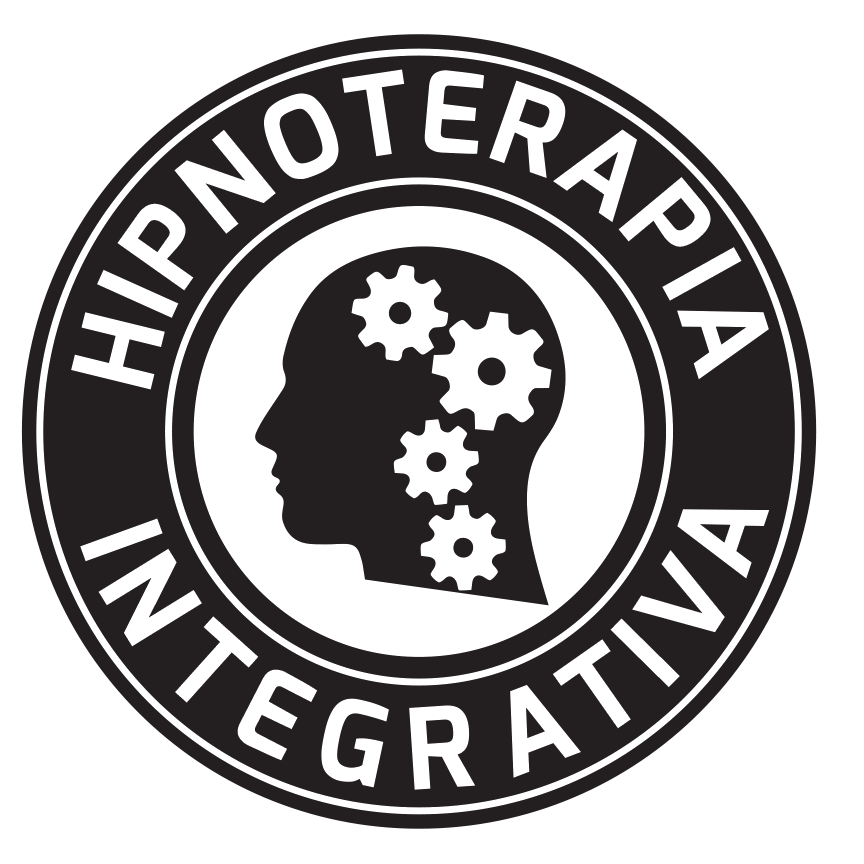 Submodalidades (Ejemplos):
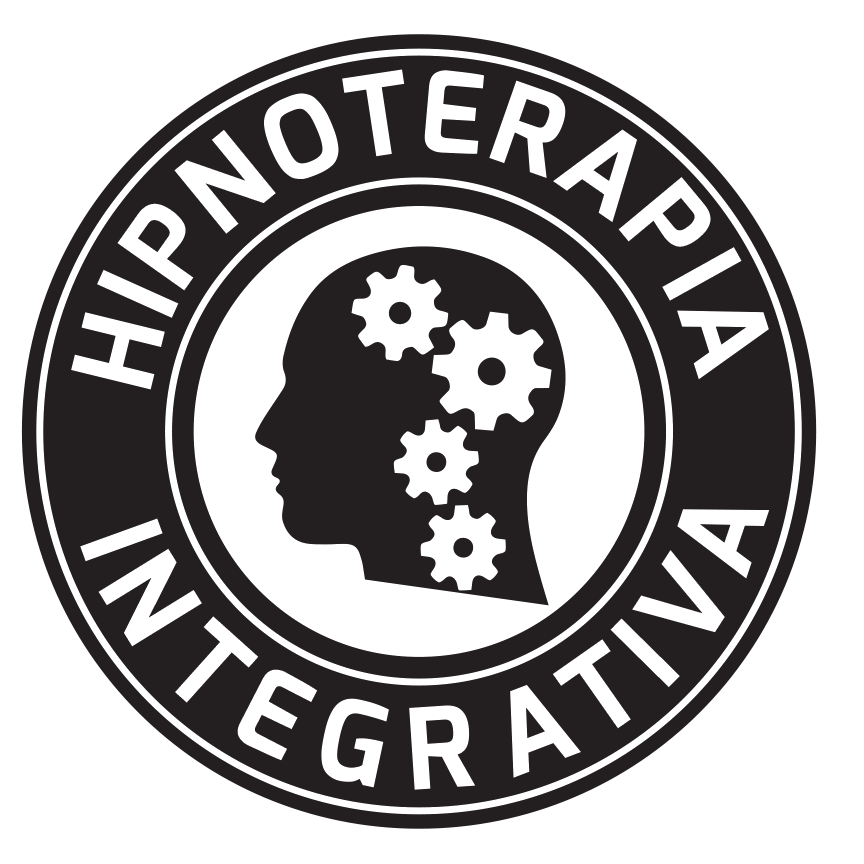 Asociado (a través de tus propios ojos)vs. Disociado (como tercera persona)
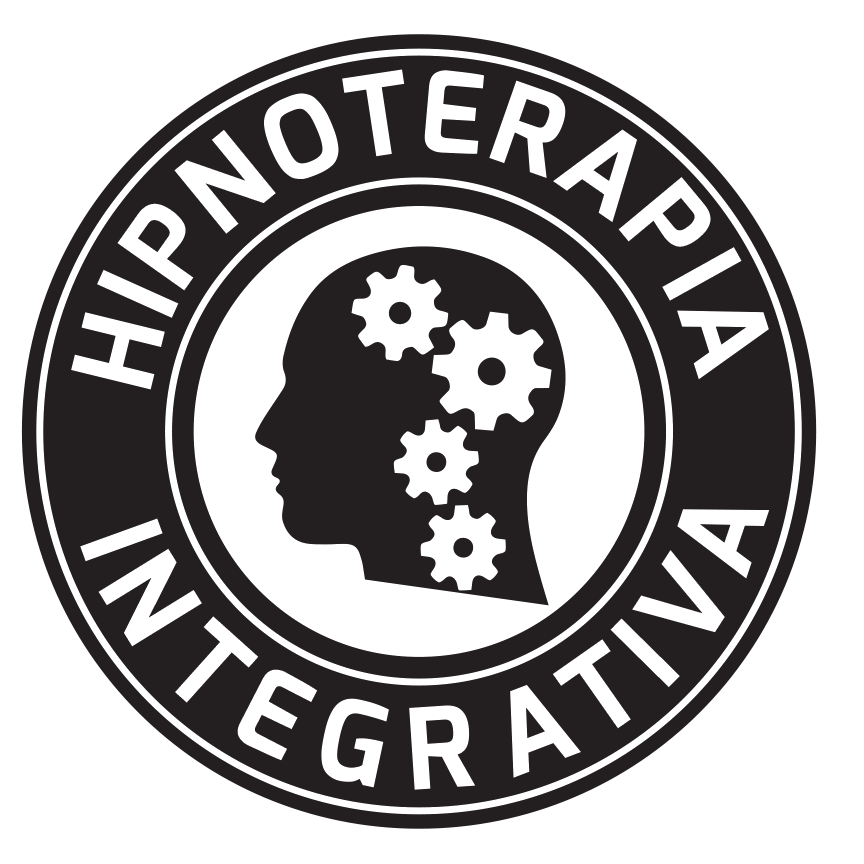 La Fórmula Clave (Meta Pattern)
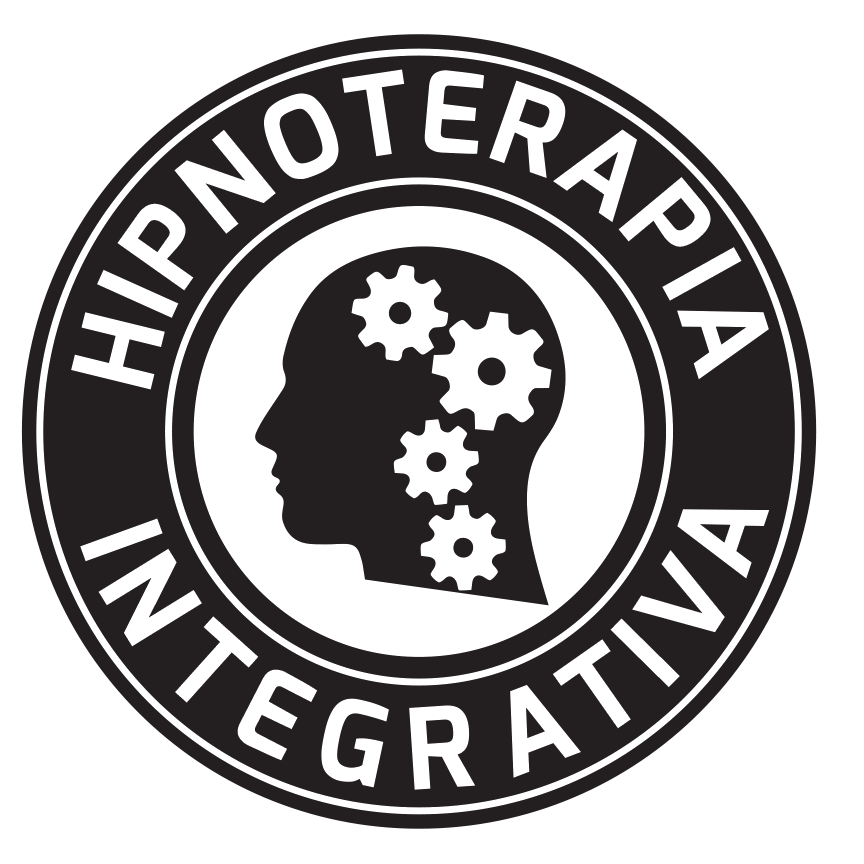 1- Calibrar la  situación a cambiar (Entre 0 y 10)2- Asociar la persona al momento/problema (Elicitar/Alertar)3- Cambiar el estado ( ¿Cómo te gustartía sentirte?) (Disociar del problema o cambiar estado)4- Asociarse la persona a los recursos que necesita (buscar recursos)5- Asociar los recursos que necesita al momento problema o donde los necesita6- Asociar los recursos al futuro
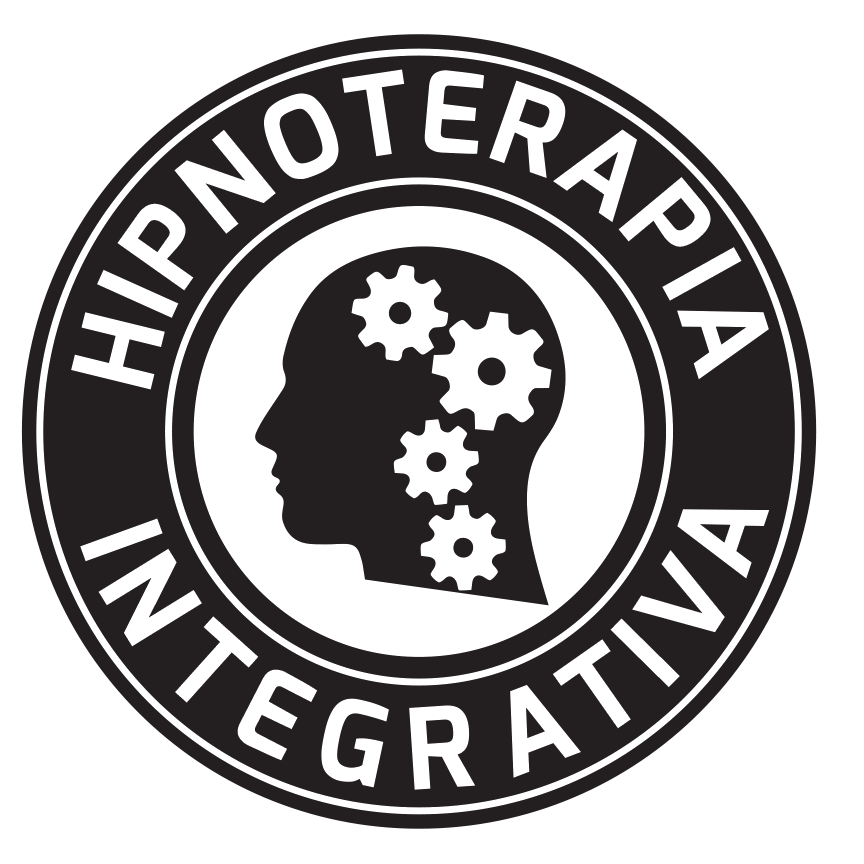 Anclajes
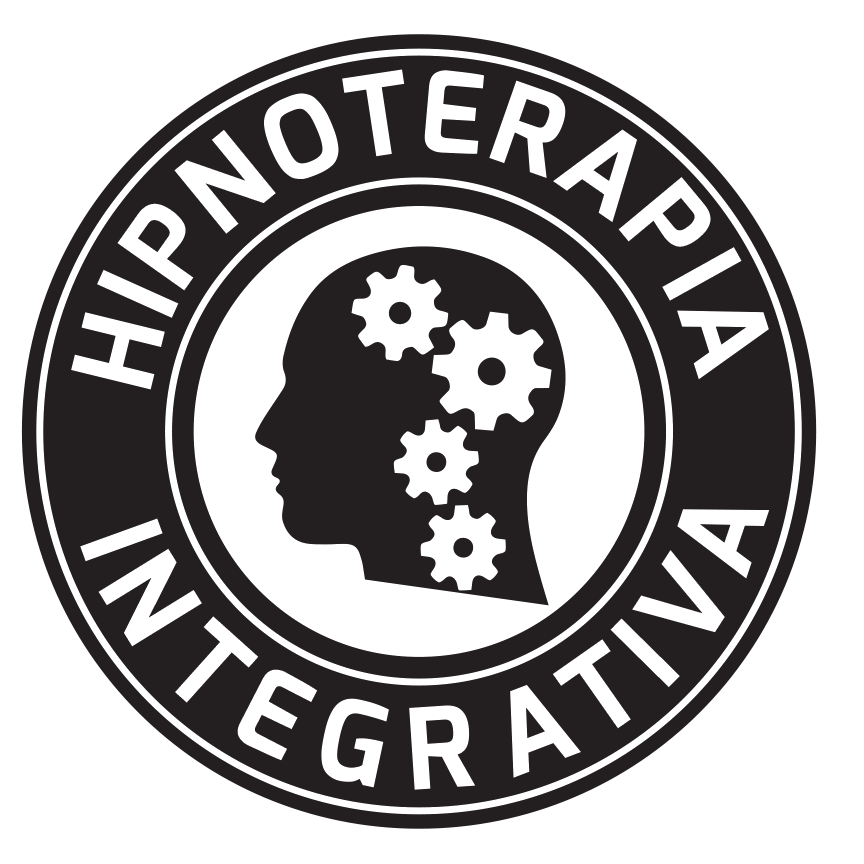 Anclajes: Proceso por el que un estímulo (interno o externo) activa una respuesta (Pavlov)- “Cuando X ocurre, me siento Y “Ej.: “Cuando veo a mi perro, me siento tranquilo”- “Cuando X ocurre, la persona hace/siente Y”
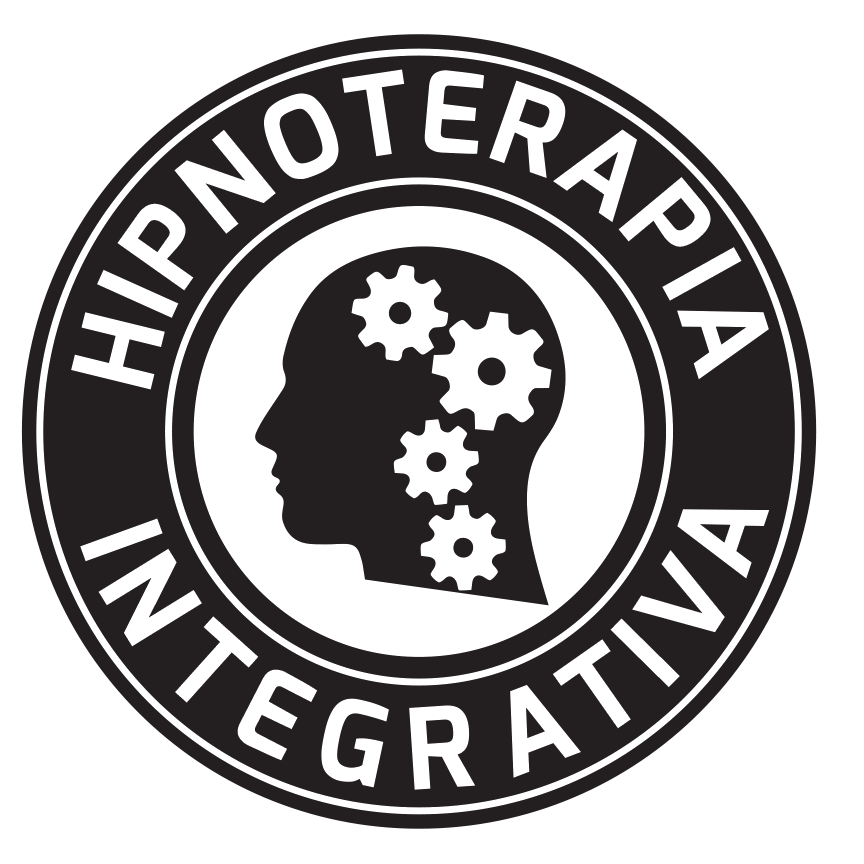 Colapsar anclajes (cortocircuito neuronal)
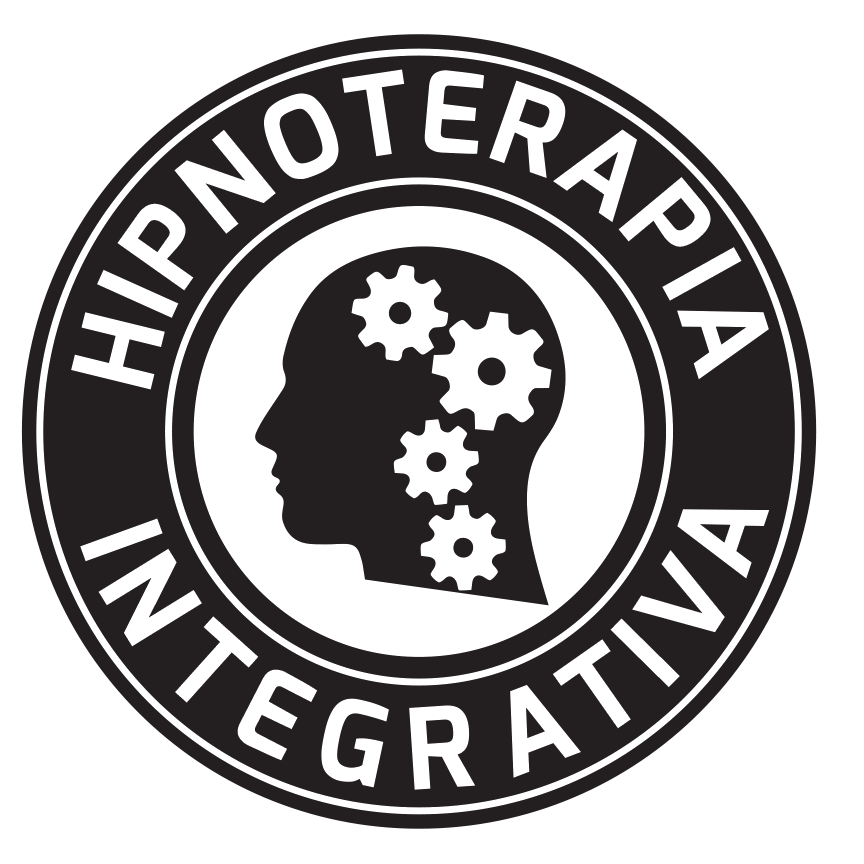 Pasos:1- Acceder al estado deseado (anclar +)2- Interrumpir el estado3- Pensar en aquél estado/situación que se desea cambiar (anclar -)4- Interrumpir el estado5- Comprobar los dos anclajes (con interrupción entre cada uno)6- Integrar/Colapsar anclajes (Activar anclaje – e inmediatamente el anclaje +) Nota que sucede cuando llevas el recurso + a la situación deseada7- Romper el estado y comprobar de nuevo que el recurso está disponible8 – Imagina esa situación en el futuro con el recurso deseado
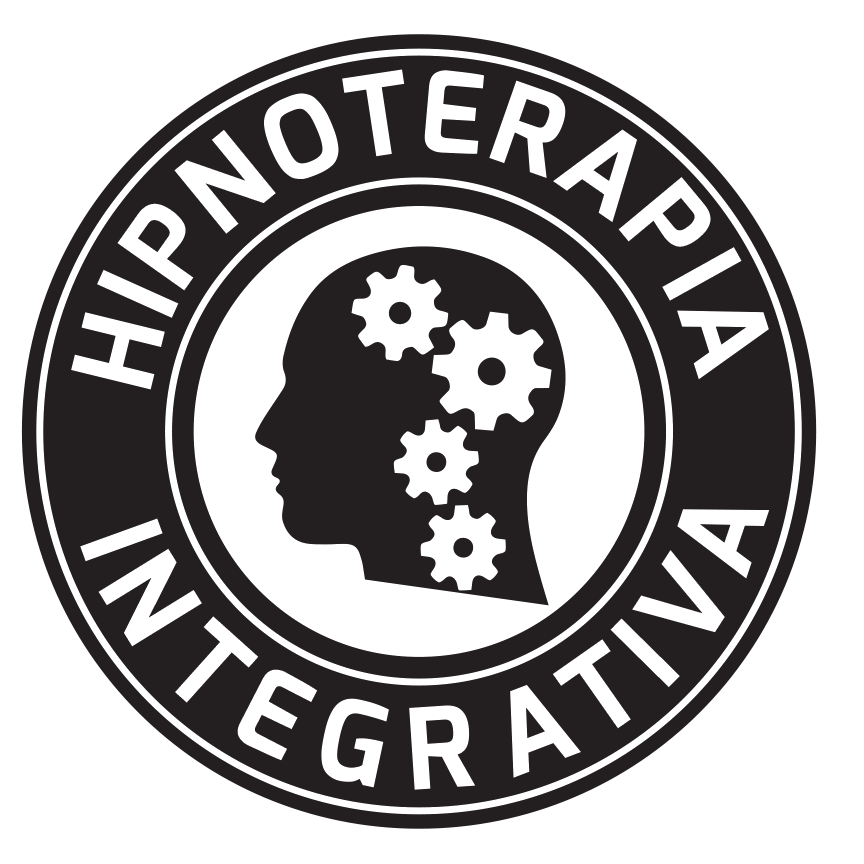 Encadenamiento de Anclajes: Crear un anclaje positivo más potente a través de fortalecer las emociones positivas
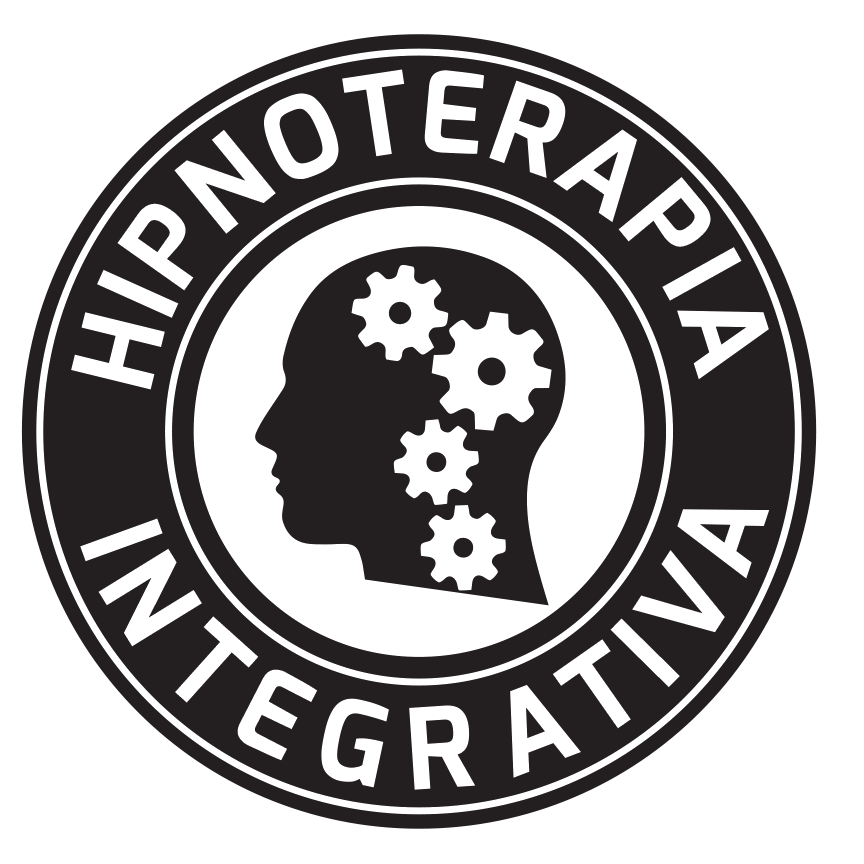 Comunicación entre partes subconscientes (intención positiva) (con o sin contenido) –Reencuadre en 6 Pasos (PNL)
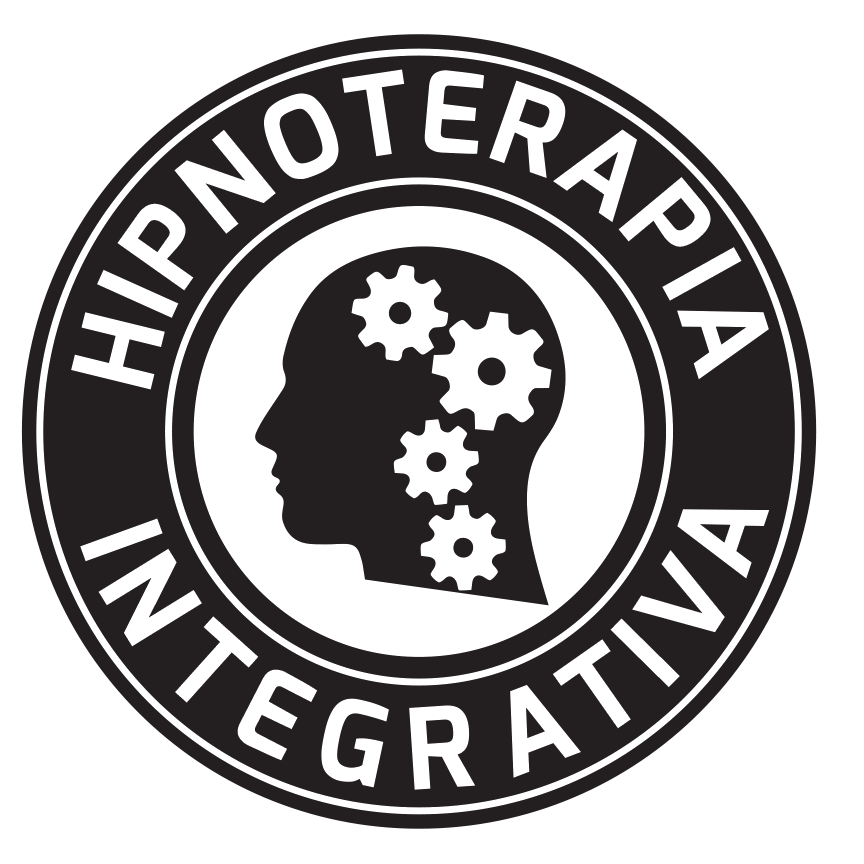 Pasos:0- Establecer rapport1- Identifica el comportamiento que quiere ser cambiado (“Quiero X, pero algo me lo impide”)2- Establece comunicación con la parte responsable del comportamiento3- Separa la intención positiva del comportamiento4- Pregunta a la parte creativa, generar nuevas formas alternativas que satisfagan la intención positive5- Preguntar a la parte responsable de ese comportamiento, si está de acuerdo en utilizar las nuevas alternativas6- Preguntar si hay alguna parte que rechaza este acuerdo 7- Integrar el nuevo acuerdo entre partes8- Puente al futuro de las nuevas alternativas
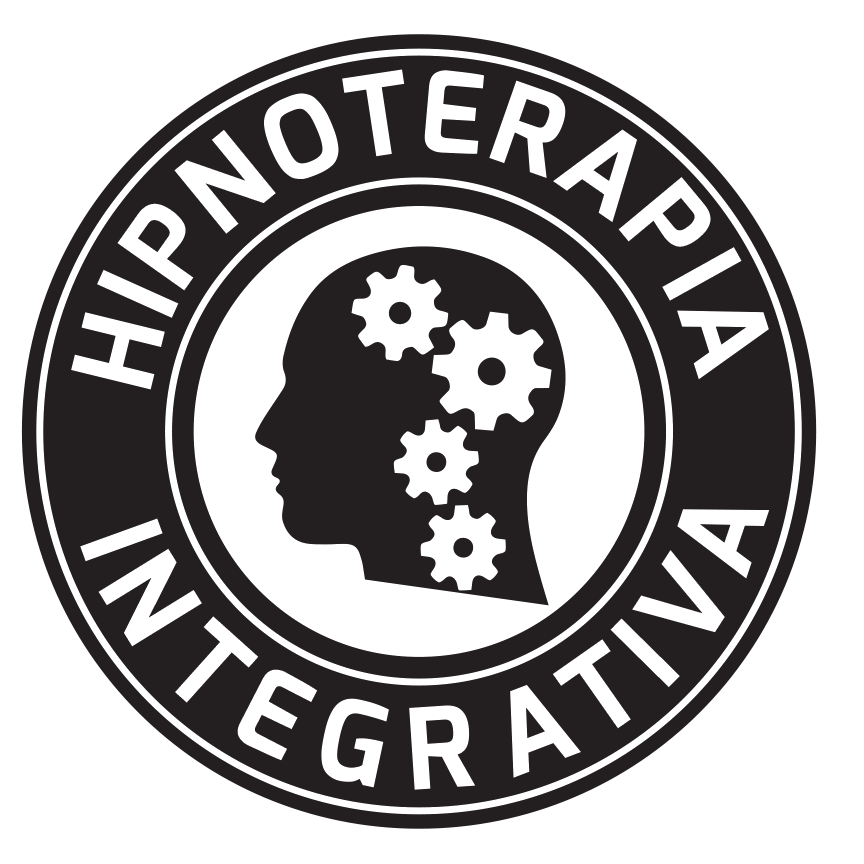 Versión resumida: Reencuadre en 3 Pasos (PNL)1- Descubre la intención positiva de la parte responsable del comportamiento no deseado2- Crea alternativas que cumplan la función de esa intención positiva de forma diferente y más saludable/útil3- Imagina el futuro con esa nueva alternativaNota lo que es diferente
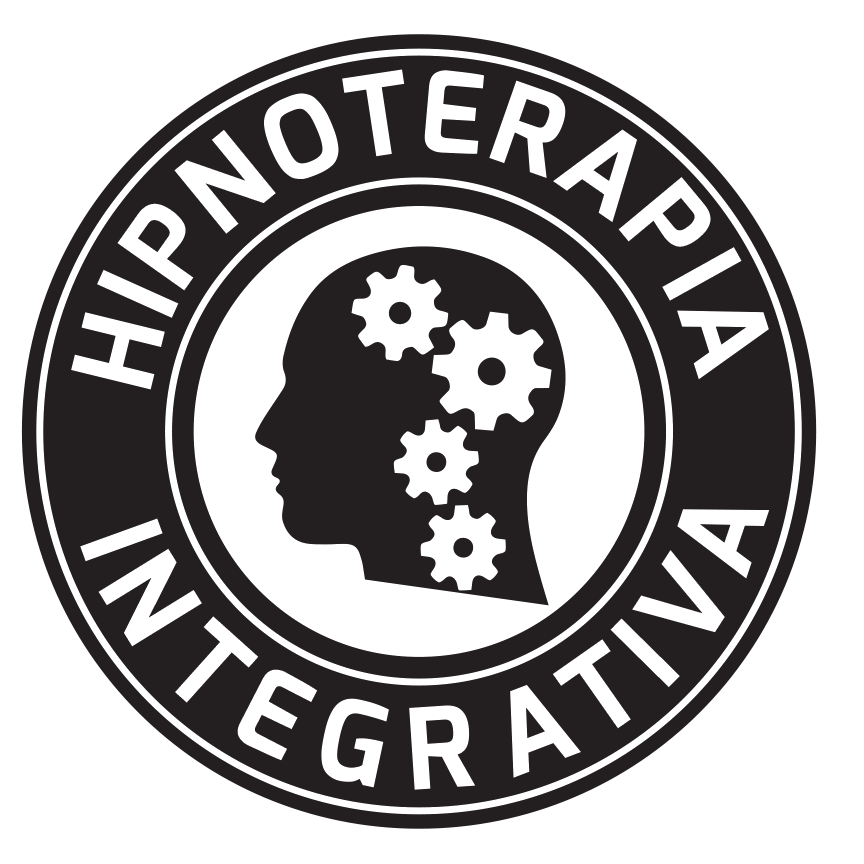 Unión entre partes subconscientes (visual squash) (PNL)
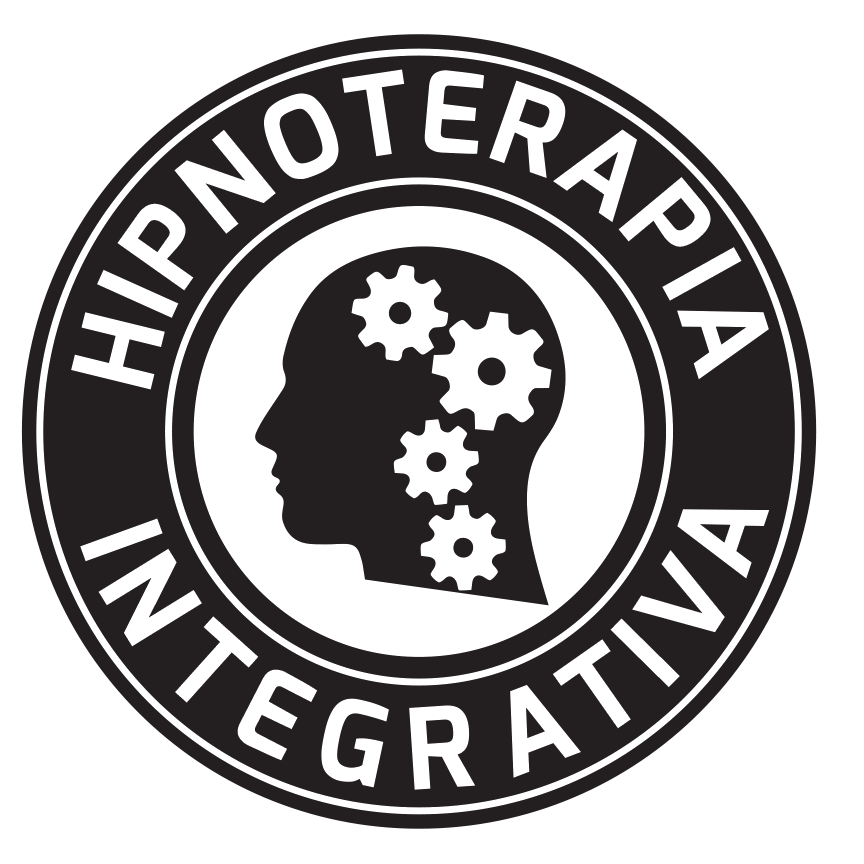 Descanso 10 minutos
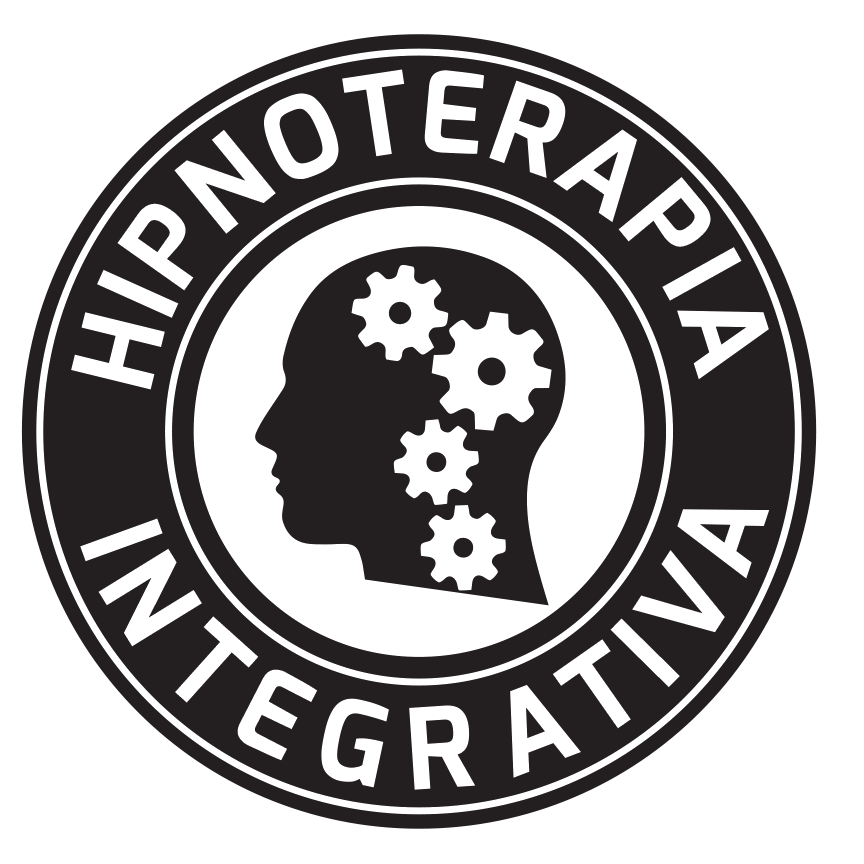 Mirada A Través De Ojos De Amor
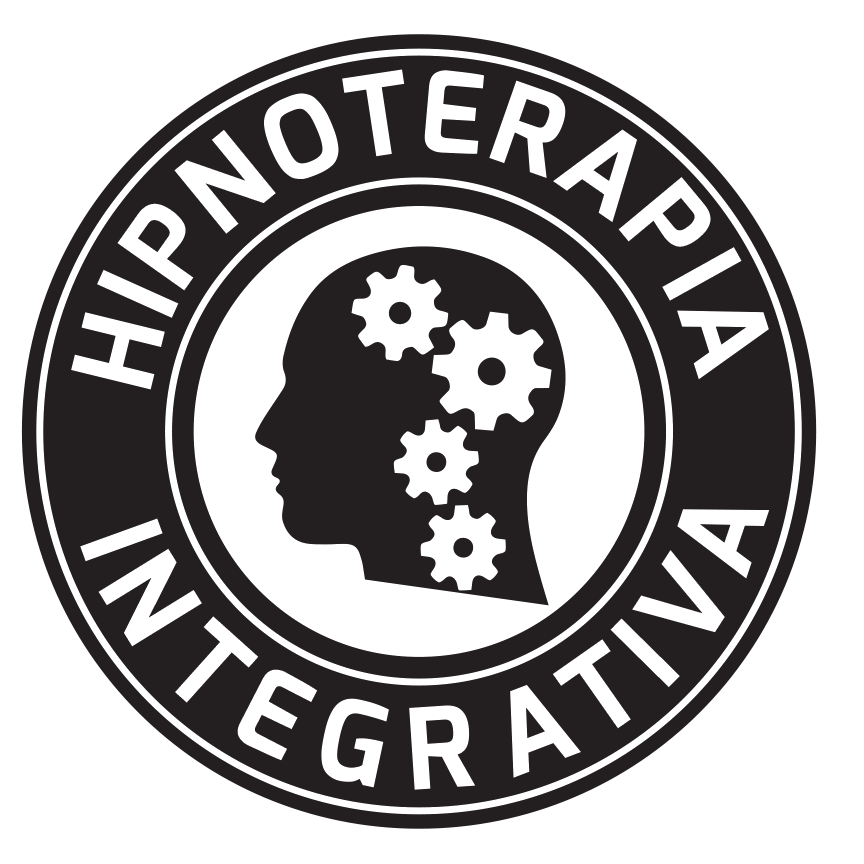 PASOS1- Imaginarte como un autor o director (disociar)2- Haz que la persona imagine a alguien que le quiere o que siente amor y respeto por ella3- Flotar dentro del cuerpo de esa persona y mirar a través de esos ojos de amor/respeto/admiración (Asociado)4- Mirarse a sí mismo en frente a través de los ojos de amor de la otra persona5- Crear anclaje y volver a su propio cuerpo manteniendo ese anclaje6- Mírate en un Espejo mientras mantienes ese anclaje o emoción positive de amor7- Puente al futuro y Orden Post hipnótica
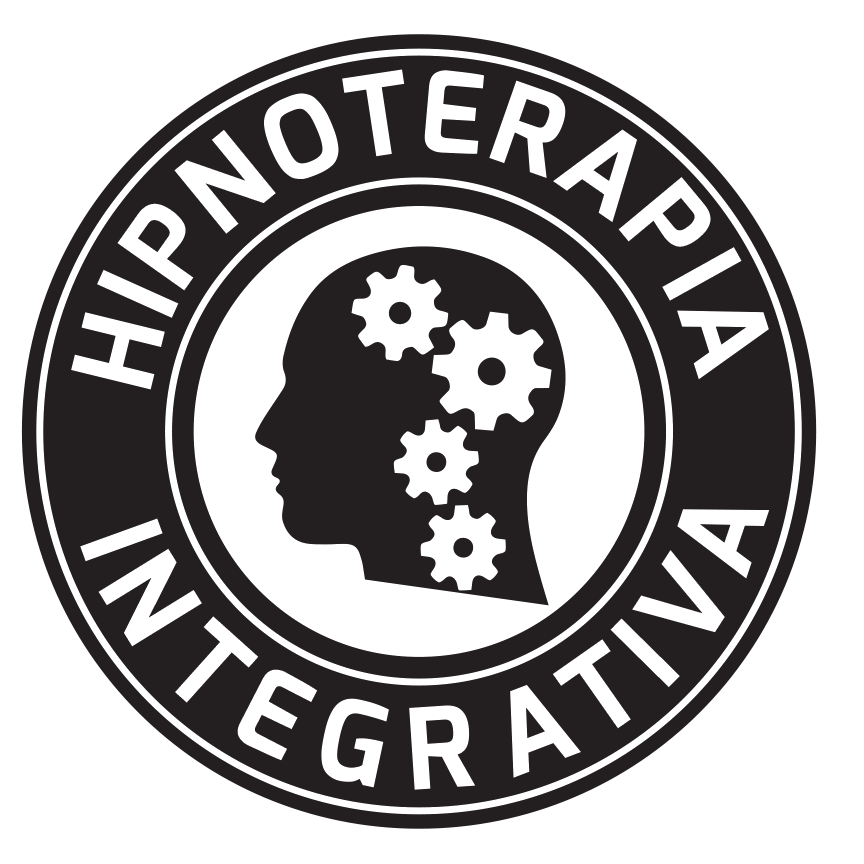 La Rueda Giratoria (“Spinning Wheel”)
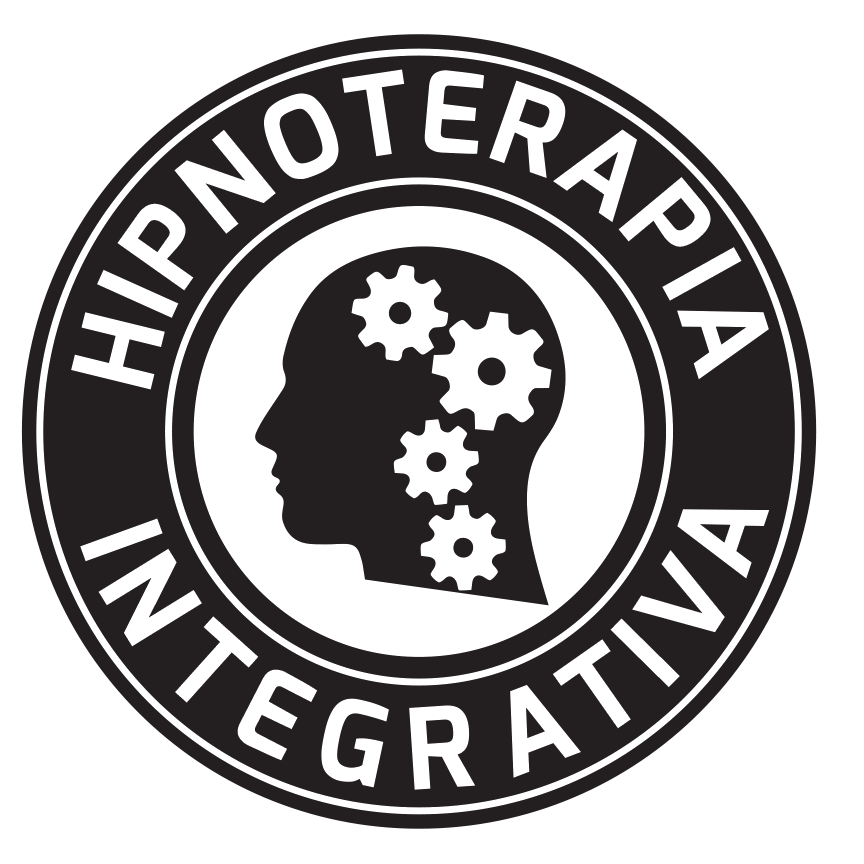 PASOS1- Calibrar la sensación a cambiar entre 0-10 (Identificar contexto – qué y cuándo sucede)2- Localizar posición en el cuerpo, color, textura, forma y movimiento giratorio (asociación mental -)3- Sacar del cuerpo en frente de tí4- Cambiar el movimiento giratorio al contrario, el color, forma…(asociación mental positiva)5- Qué es diferente ahora? Entre el 0 y el 10?6- Reto (mientras tienes esa nueva sensación, intentas traer la Antigua sensación y es imposible)7- Repetir si es necesario hasta que la calibración se reduzca a un número acceptable por la persona8-Puente al futuro
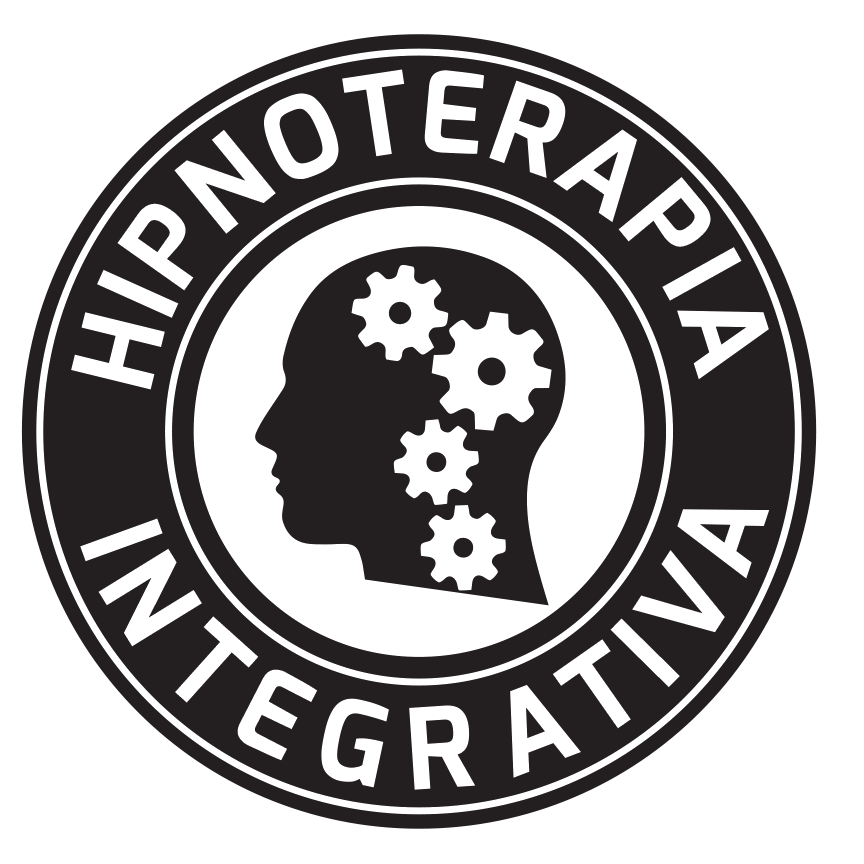 Modelo Rápido Para Fobias
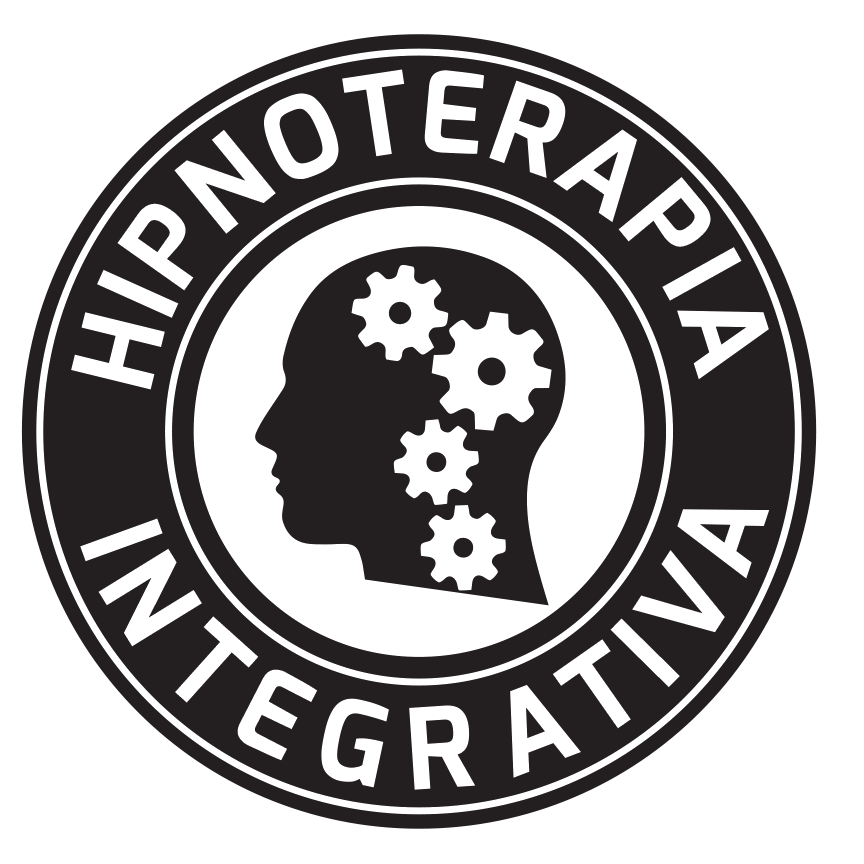 PASOS 1- Alertar el estado no deseado y darle una puntuación entre el 0 y el 10. “Piensa o imagina esa situación que te da miedo, y dime que puntuación tiene, siendo 10 la más extrema y siendo 1 la más cómoda. 2- Crear una imagen mental de una sala de cine con una pantalla gigante. En la pantalla debe haber una imagen en blanco y negro de la persona en el momento justo antes de que suceda el momento de miedo o pánico3- Imaginar mentalmente que sale de su cuerpo y se traslada flotando hacia la sala de proyección del cine (puedes imaginar que hay un cristal en la sala de proyección y que puedes ver la imagen tuya sentada en la sala de cine y puedes ver la pantalla de cine en frente tuya) 4- Ver la película del momento traumático desde el momento en que no ha sucedido nada. Pasar por el momento traumático y parar la imagen cuando ya ha pasado todo y vuelve a estar segura. (modo disociado, observar desde la sala de proyección) 5- Saltar dentro de la pantalla y tomar el rol del actor o actriz de la película. En este momento vamos a hacer que se imagine la misma película hacia atrás muy rápidamente. Se hará en 2 o 3 segundos. Se cambia el color de la imagen, se pone música divertida o se procura sacar una sonrisa del cliente. (modo asociado, ver desde sus propios ojos) 6- Repetir el paso 5, tres o cuatro veces 7- CAMBIO DE ESTADO MENTAL (Hacer una pregunta al azar o imaginar que la pantalla se queda en blanco o abrir/cerrar los ojos 8- Testear cómo se siente. “Piensa en esa situación que te creías que te daba miedo y dime que es diferente ahora. ¿Entre 1 y 10, que puntuación le das ahora?) 9- Si aún tiene una puntuación alta, repetir el paso 5 hasta que la puntuación de la sensación de miedo sea mucho más manejable o se haya reducido considerablemente a 1 o 2
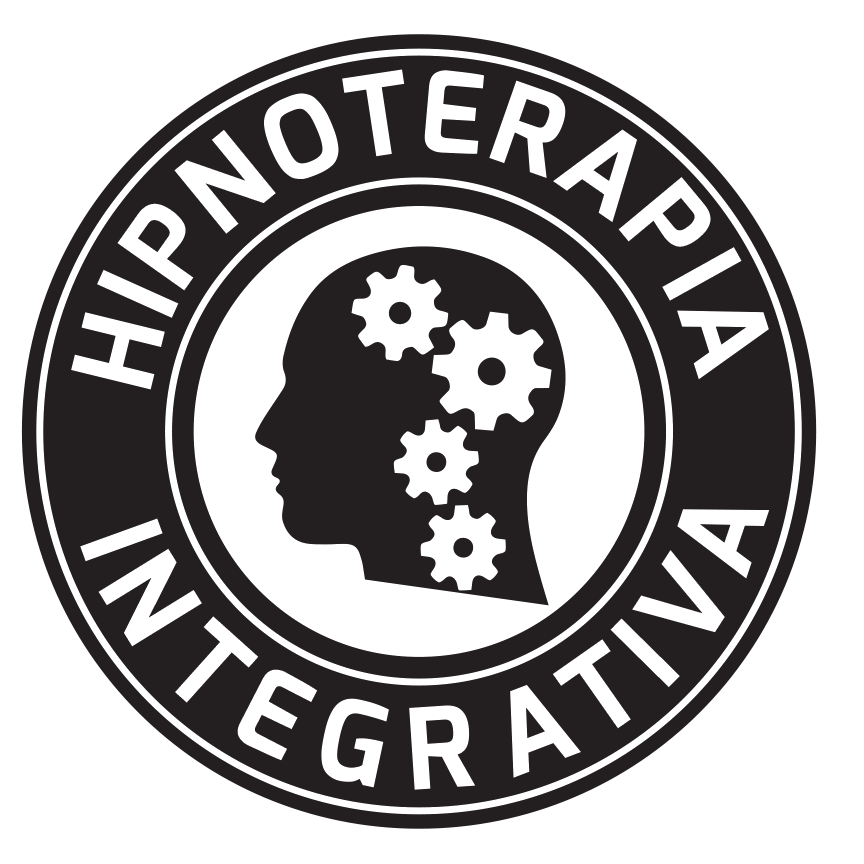 Blow Out Compulsion (Apagar Compulsiones)
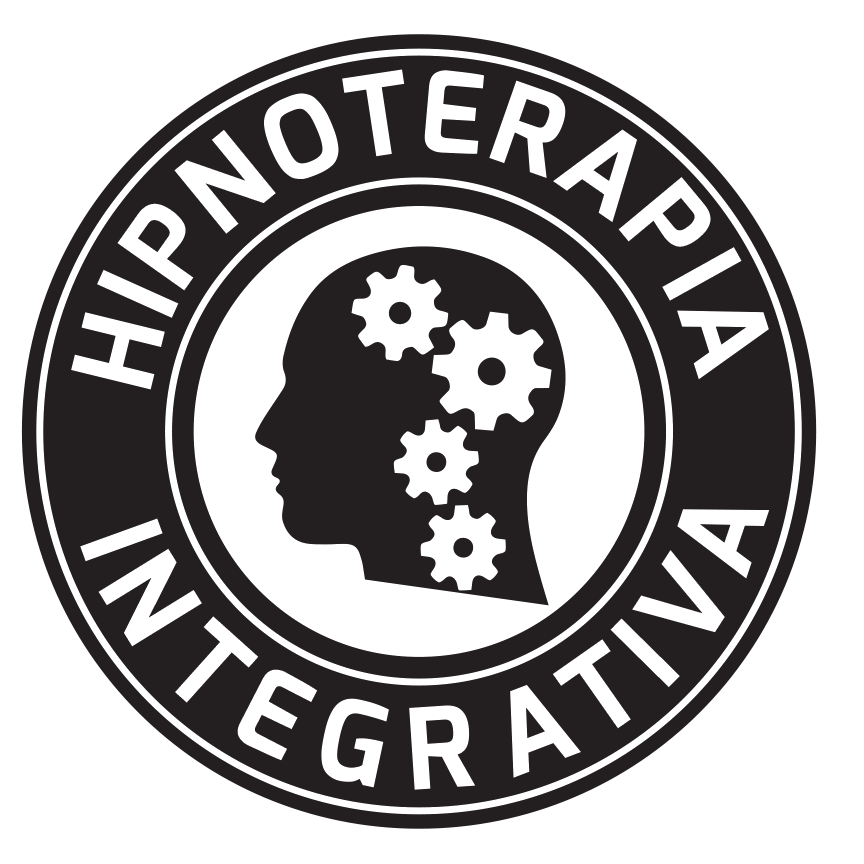 - Si puede incrementar la compulsión, puede reducirla también (comida/dolor)
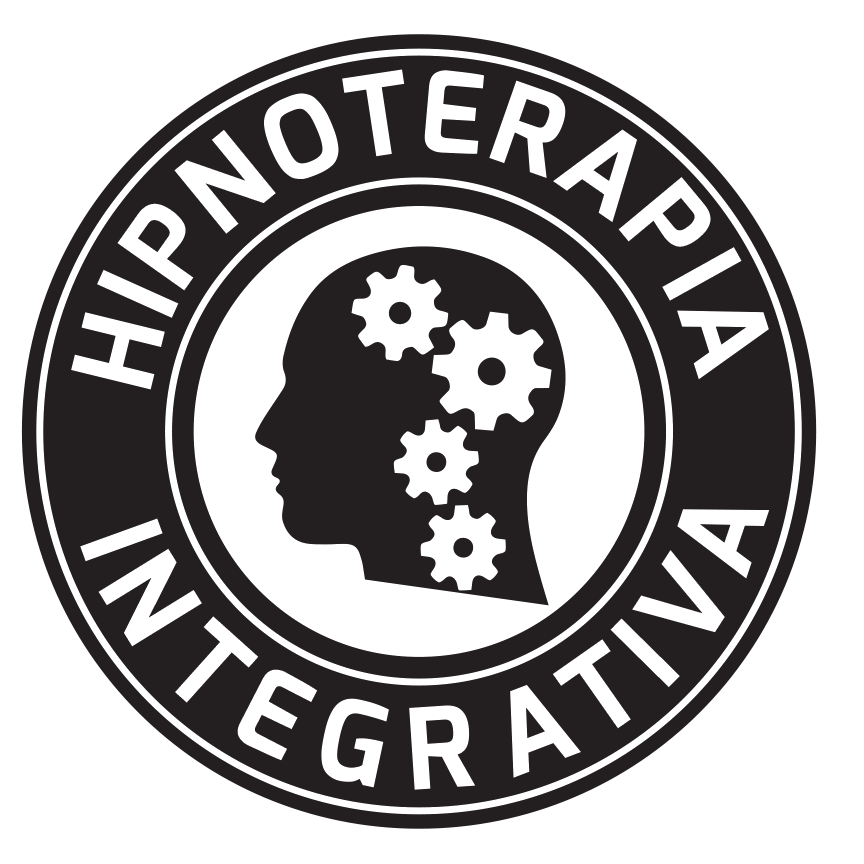 TRABAJO DÍA 3

Descargar y leer apuntes sobre algunos ejercicios de PNL para aplicar en tus sesiones de Hipnoterapia Integrativa 

(Los encontrarás debajo del video de la grabación de la clase 3)
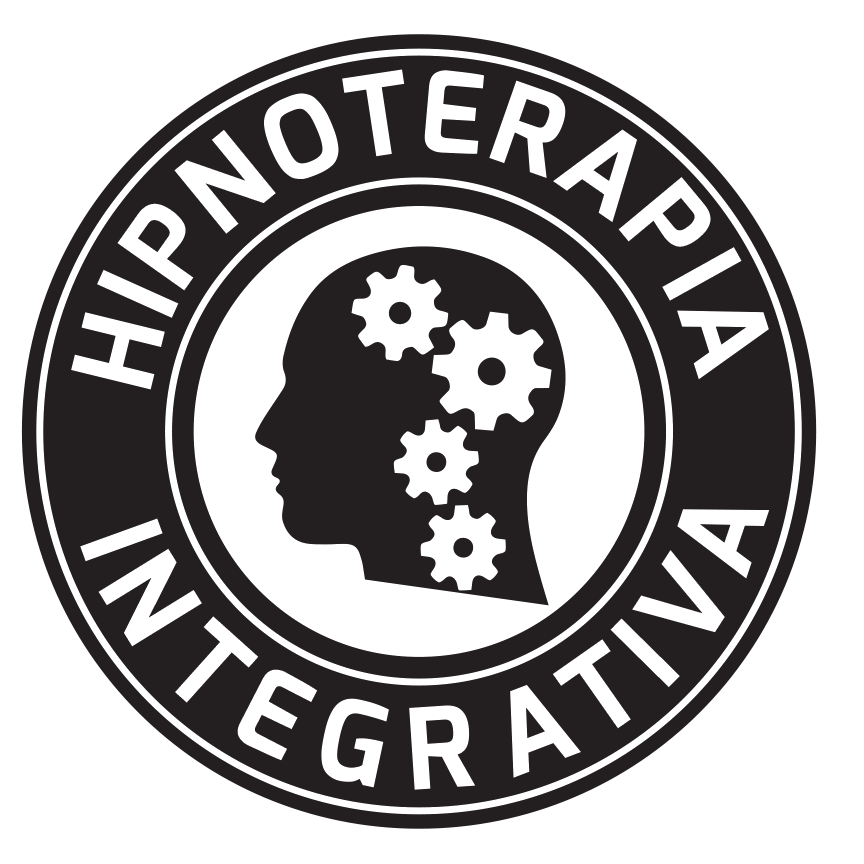 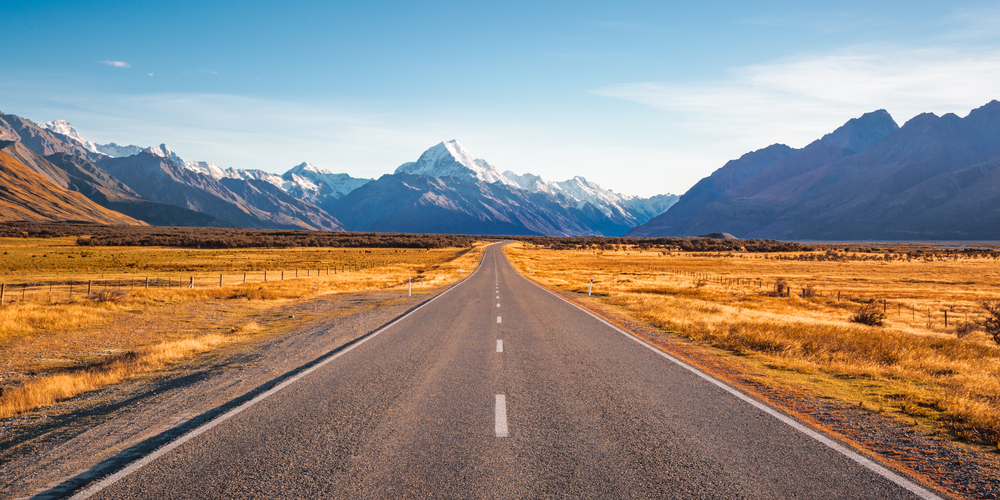 PRÓXIMA CLASE JUEVES
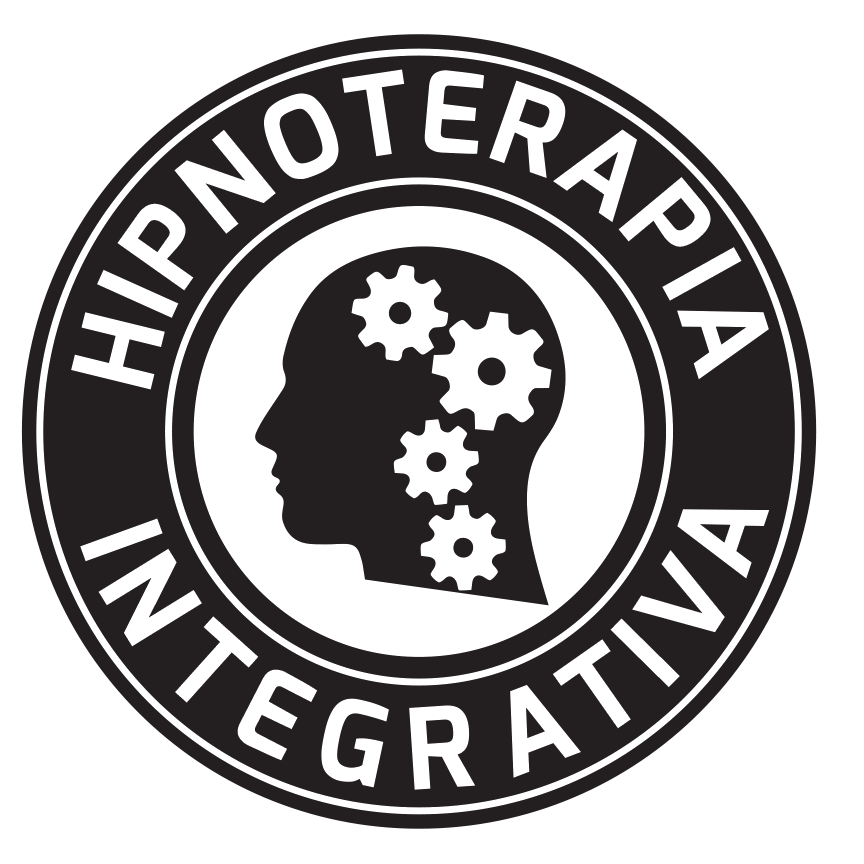